Frisson l’écureilPar Mélanie Watt
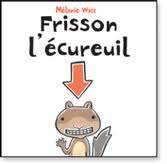 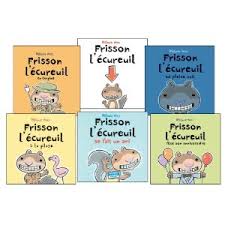